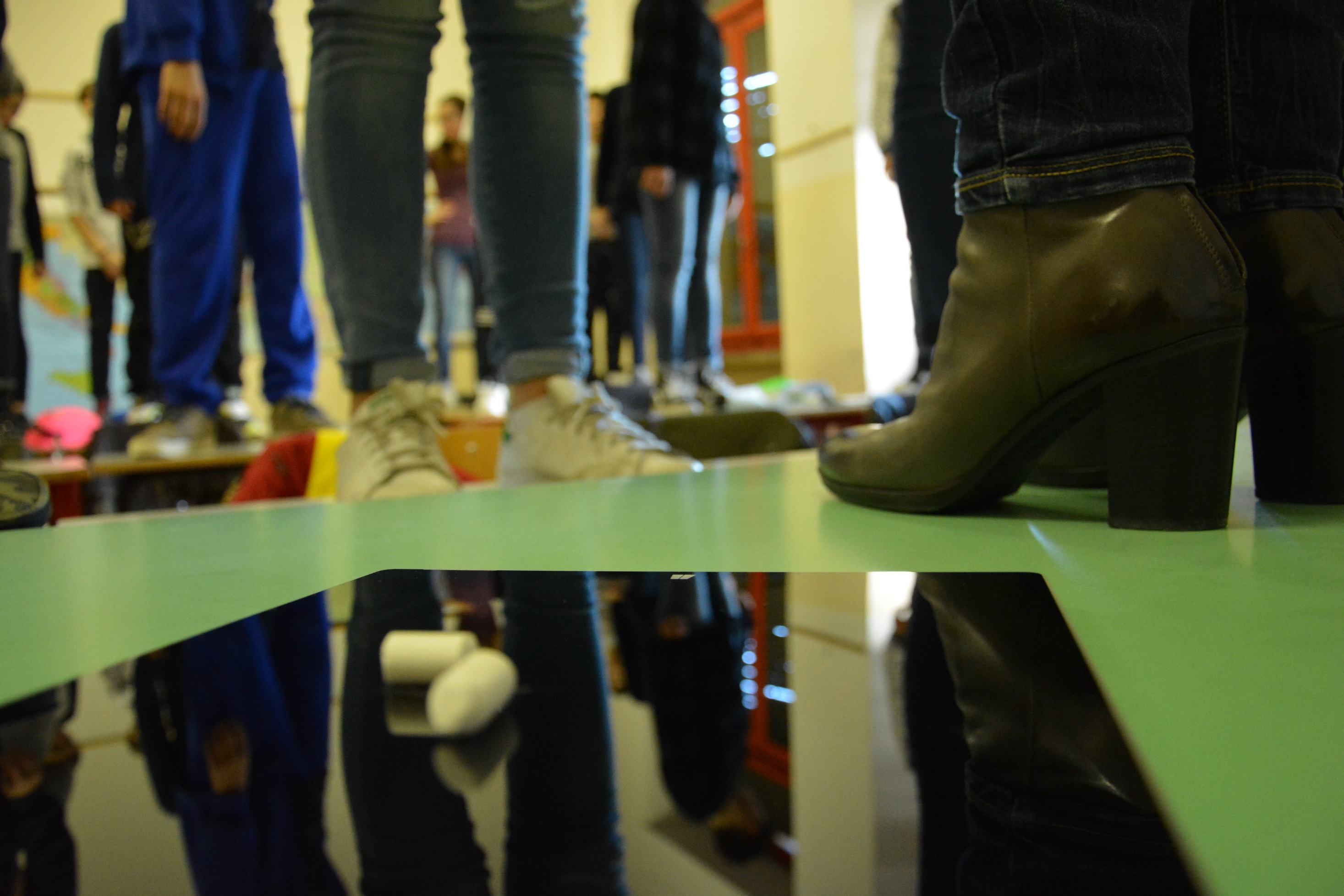 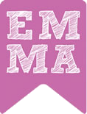 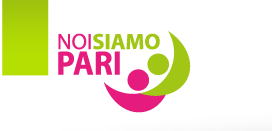 Coding in your Classroom, Now!
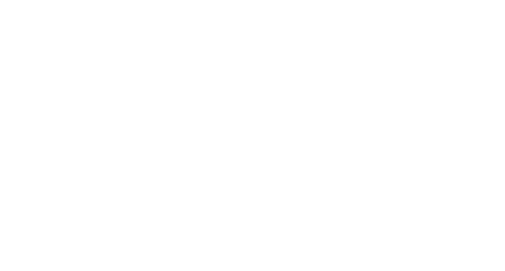 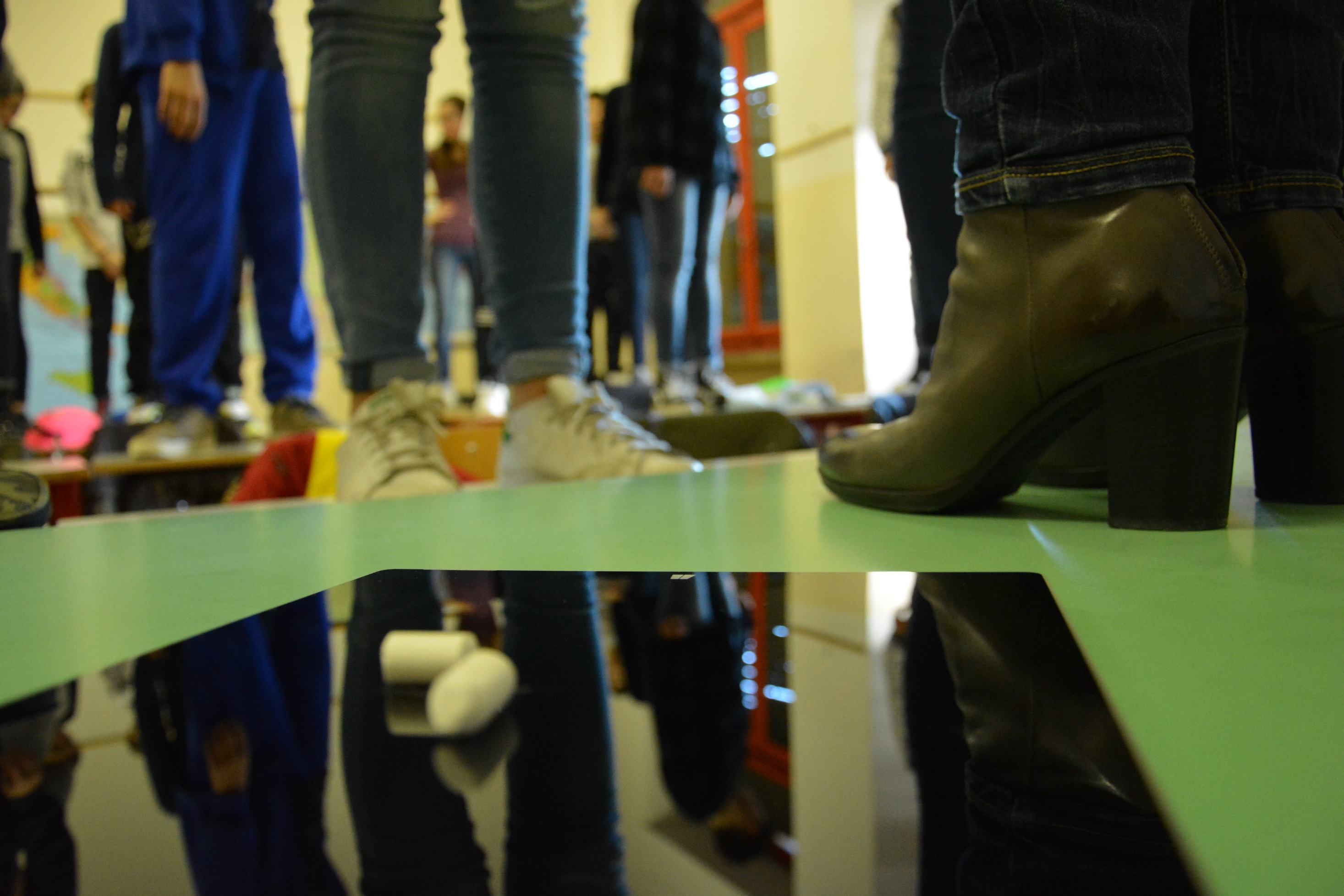 Coding in your Classroom, Now!